Coretta Scott King Young Women’s   
            Leadership Academy
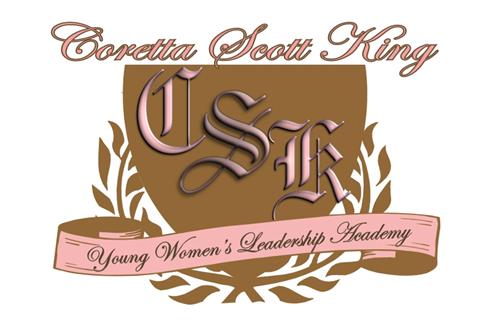 Annual Title I Parent Meeting
Thursday, October 31, 2024 
                                                             9:30am 
                                                         Zoom Format
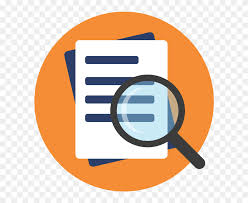 INDEX
Meet the Parent Liaison 

Explain and Discuss 

What is Title I
Title I Schoolwide Program
What Tests Will My Child Take
 Parent and Family Engagement 
District-Level Parent and Family Engagement Statement 
Engagement Plan and School Compact
Parent and Family Engagement Events
Meet the Parent Liaison
Name -Julia Jordan
Phone- (404)-802-4901 
Email Address-julia.jordan@atlanta.k12.ga.us
Office Location-Parent Center- Room C369
Office Hours- Tuesday, Thursday                  9:00am-3:00pm  		     			

The role of the Parent Liaison is to Empower parents to become active participants in the education of their children. It is my mission to find ways to communicate and build more cooperative working relationships between parent and the school community.
What is Title I?
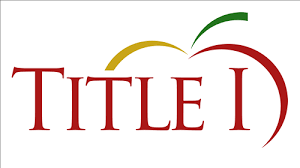 It’s the largest federal aid program for public schools in the United States.  Title I is designed  to support State and local school reform efforts tied to the challenging State academic standards to improving teaching and learning for students. Title I programs must be based on effective  means of improving student achievement and include strategies to support parent and family engagement.
[Speaker Notes: This is where you will share a definition of Title I.]
Title I Schoolwide Programs
Schoolwide Achievement Goals
 All Grades-Increase the GMAS proficiency rate to 40% for all EOC & EOG performance content areas.Increase by 75%  the number of CARE meetings to provide additional wrap around support for students showing indications of trauma or grief. Increase and maintain student average daily attendance to 95%.High School-   Ensure that students graduate prepared for next level learning as demonstrated on a multi-dimensional assessment based on the Profile of a Graduate.Increase by 10% from October 2019-October 2025 students who score at the college and career readiness level without needing remediation.Assign a staff mentor to all senior students to support academic and SEL growth.Maintain a graduation rate of 100% for cohort 25.
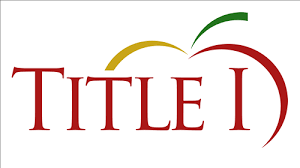 Title I Schoolwide Programs
Programs/Support for Students
Rigorous and culturally relevant and linguistically responsive curriculum in all core content areas.Implement a Whole-Child system of support that integrates social-emotional learning, behavior, wellness, and comprehensive academic intervention plans.Utilize flexible learning tools, technology integration, and targeted instruction to personalize learning for all students, Strengthen the implementation of signature programming- Early College/STEAM, World Languages, Pathways (Computer science, Veterinary Science, Fine and Performing Arts, Public Health)
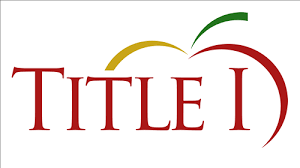 What Test will my child be taking?
Grades 6-8
MAP Growth Reading and Growth Math-Sept.19-23, Dec.2-13, March 18-28                        
Cognitive Abilities-Oct.1-Nov.1	                    
PSAT-Grade 8-Oct. 30  
Torrance Test of Creative Thinking (TTCT) for Gifted Eligibility-March 18-29
Georgia Alternate Assessment 2.0 (GAA 2.0)-March 24-April 25 
Georgia  Milestones EOC Test Window #2-Feb. 5-March 8
Write Score Test- for identified 8th grade students-Sept.30-Oct.8, Dec.9-19, MARCH 3-12 
Georgia Milestones EOC Tests for students in high school courses-April 29-May10
Georgia Milestones EOG Tests in grades 6-8-Dec.9-11, April 28-May 14
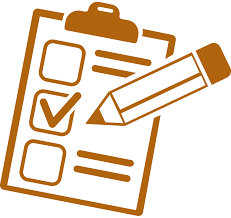 What Test will my child be taking?
Grades 9-12 
 
MAP Growth Reading and Growth Math- Aug. 19-23, Dec. 2-13,                                                           
Georgia Milestones EOC- Winter- Dec. 9-17, Spring- April 28-May 9  
CTAE  End of Pathway Assessment-April 14-25 
PSAT (Grades 10-11)-Oct. 30
Write Score-Sept. 30-Oct. 8, Dec. 9-19, March 3-12 
District SAT Day (Grade 11)-April 2 
District ACT Day (Grade 11)-Feb. 27
Georgia Alternate Assessment 2.0 (GAA 2.0)-March 24- April 25
Advanced Placement (AP) Exams-May 5-16
SAT – Oct. 5, Nov. 2, Dec. 7, March 8, May 3
ACT- Nov. 26, Dec. 14, Feb. 8, April 5
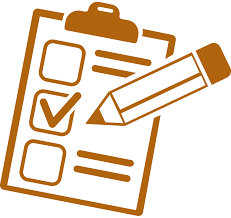 What is Parent and Family Engagement?

Parent and Family Engagement is an ongoing process that increases active participation, communication, and collaboration between parents, schools, and communities with the goal of educating the whole child to ensure student achievement and success.



District Parent and Family Engagement Statement

The statement establishes Atlanta Public School’s expectations and objectives for meaningful parent and family engagement and describes how the district will implement a number of specific parent and family engagement activities, and it is incorporated into the LEA’s plan submitted to the Georgia Department of Education.
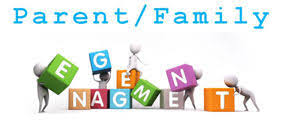 School Parent and Family Engagement PlanThe plan establishes the school’s expectations for parent and family engagement and describes how CSK will implement a  number of specific parent and family engagement activities, and it is incorporated into the school’s plan submitted to the local educational agency (LEA).School Parent CompactSchool Parent Compact outlines how the parents, the entire school staff, and the students will share the responsibility for improved student academic achievement as well as describes how the school and parents will build and develop a partnership that will help children achieve the State’s high standards.
SCHOOL COMPACT AND ENGAGEMENT PLANS ARE POSTED ON THE WEB SITE AND ARE  AVAILABLE IN THE PARENT CENTER AND MAIN OFFICE
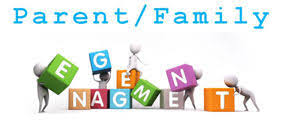 Upcoming Parent and Family Engagement Events!
              				
				Principal’s Chat 
				Annual Title I Meeting	
				Parent/Teacher Conferences
				Parent Showcase Night (Quarterly)
				Parent University
				Grade Level Meetings				
Parents and families, we look forward to you joining us for these and other opportunities and events. If you are interested in getting involved, please reach out to your child’s teacher or the front office.
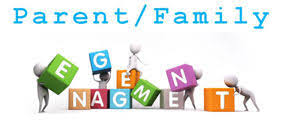 Dates To Remember
Parent/Teacher Conference 3:45 p.m.-4:45 p.m.
Principal’s Chat
9:30 a.m. – 10:30 a.m.
September 17, 2024
October 22, 2024
November 19, 2024
January 28 , 2025
February 25, 2025
March 18, 2025
April  15, 2025
September 26, 2024
October 31, 2024
November 21, 2024
January 30 2025
February 27, 2025
March 27, 2025
April 24, 2025
Saturday School- (TBA)
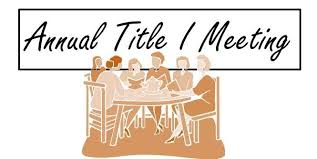 Question?
THANK YOU FOR ATTENDING.